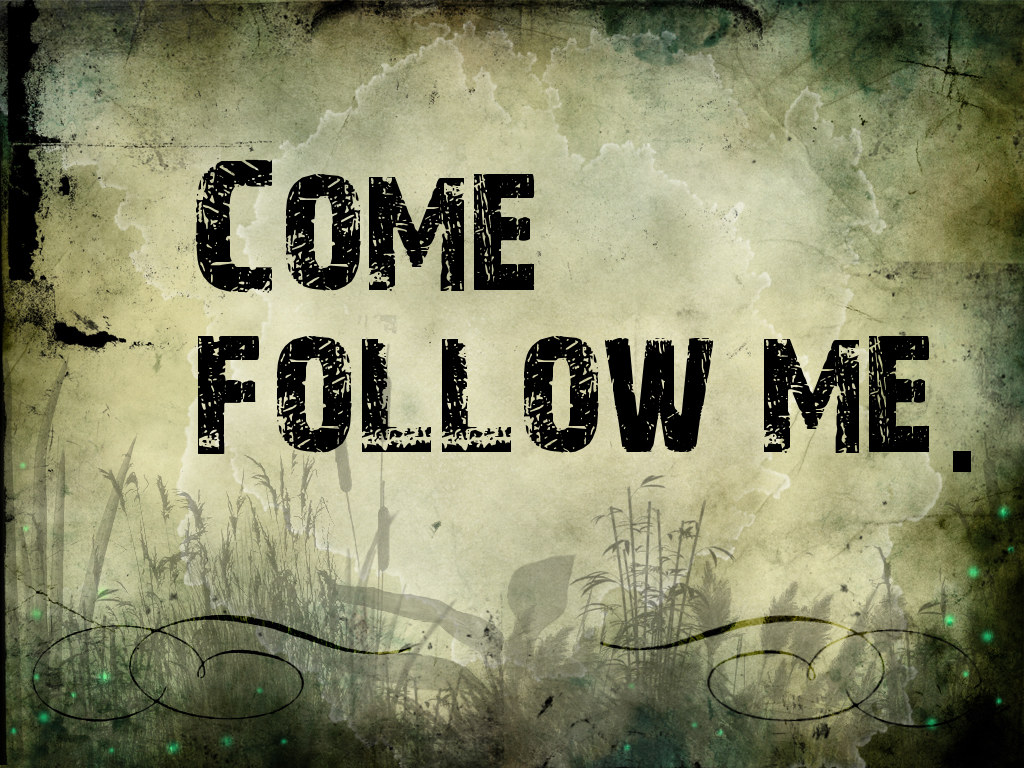 Learning what it means to be a disciple of Jesus
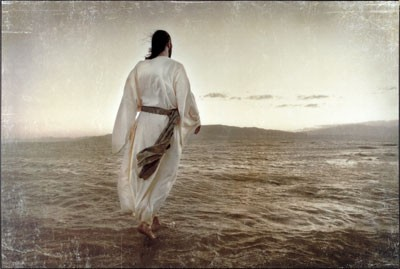 COME FOLLOW ME                                                            Learning what it means to be a disciple of Jesus
COME FOLLOW ME                                                            Learning what it means to be a disciple of Jesus
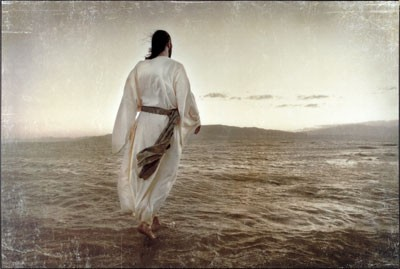 A dis●ci●ple: A follower

How do I become a Disciple?                                It starts at your salvation. 

A Disciple of Jesus is disciplined.
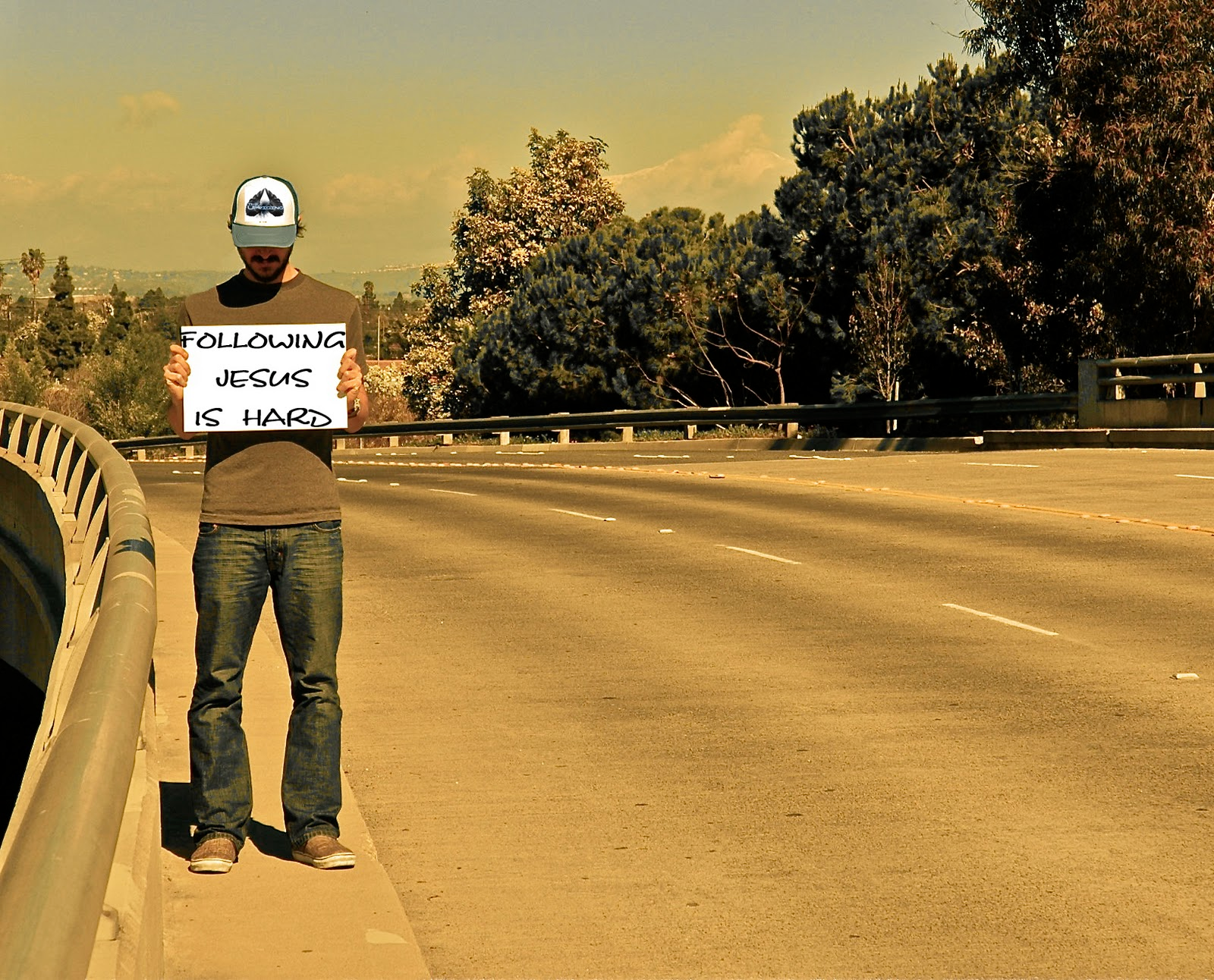 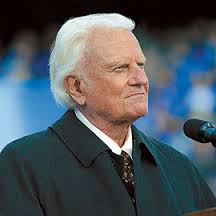 "Salvation is free, but discipleship costs everything we have.”
Billy Graham
COME FOLLOW ME                                                            Learning what it means to be a disciple of Jesus
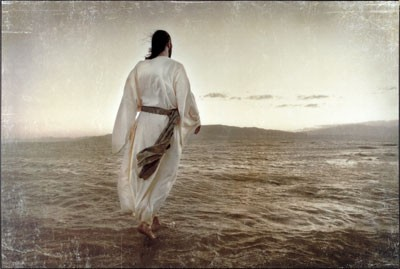 A Disciple…
1. Read II Timothy 2:1,2a
Is like a copycat; imitating a strong Christian.      
                                                 
2. Read II Timothy 2:2b
Is like a copy machine; making disciples of others.
COME FOLLOW ME                                                            Learning what it means to be a disciple of Jesus
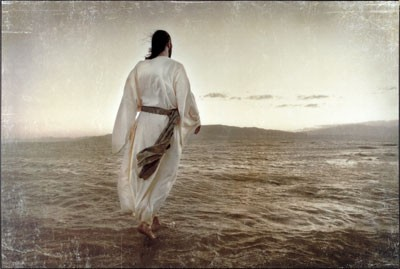 A Disciple…
                                      
3. Read II Timothy 2:3-4
Is like a soldier; listening & obeying his Commander.   
            
4. Read II Timothy 2:5
Is like an athlete; playing in bounds.  
 
5. Read II Timothy 2:6
Is like a farmer; working hard towards a Harvest.
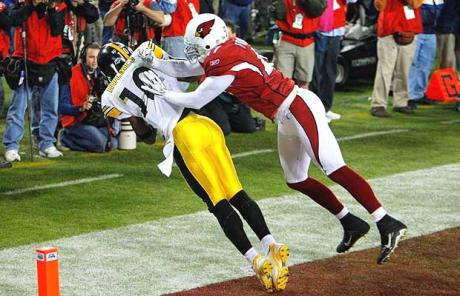 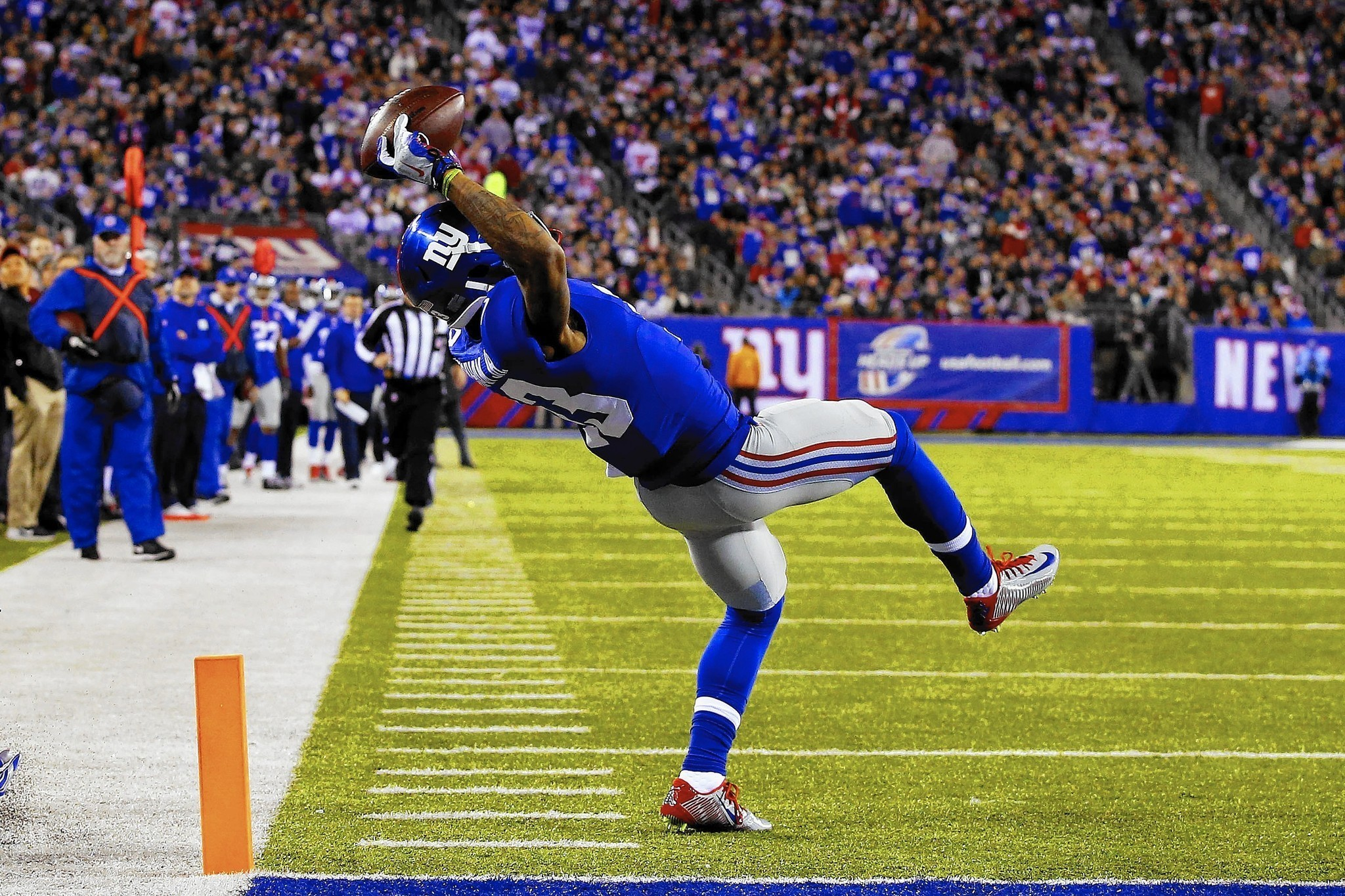 COME FOLLOW ME                                                            Learning what it means to be a disciple of Jesus
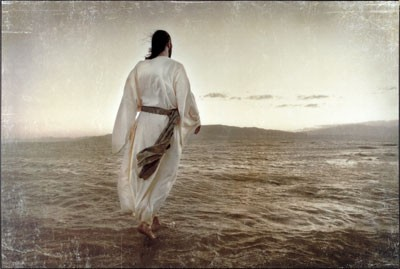 A Disciple…
         
6. Read II Timothy 2:7-13
Becomes like Jesus, enduring hardship.
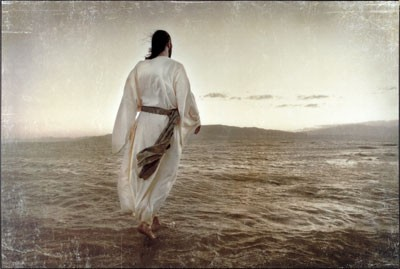 COME FOLLOW ME                                                            Learning what it means to be a disciple of Jesus